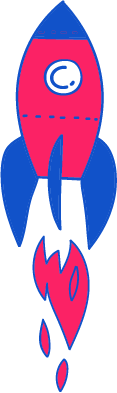 מערכת שיעורים למגזר החרדי
שיעור חשבון לכיתה ד
נושא השיעור: סימני התחלקות ב-3
עם המורה: פנינה פיניש
המצגת נכתבה על ידי רותם סיקולר מסה
[Speaker Notes: כתבו את המלל בהתאם ואת הציוד הדרוש.]
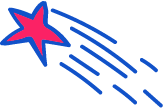 מה נלמד היום?
נחקור את סימני ההתחלקות ב-3 
נתרגל סימני התחלקות ב-3 בדרכים שונות
נסכם את השיעור ונמשיך לתרגל בהנאה
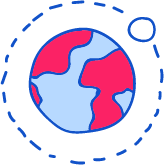 מה להביא לשיעור?
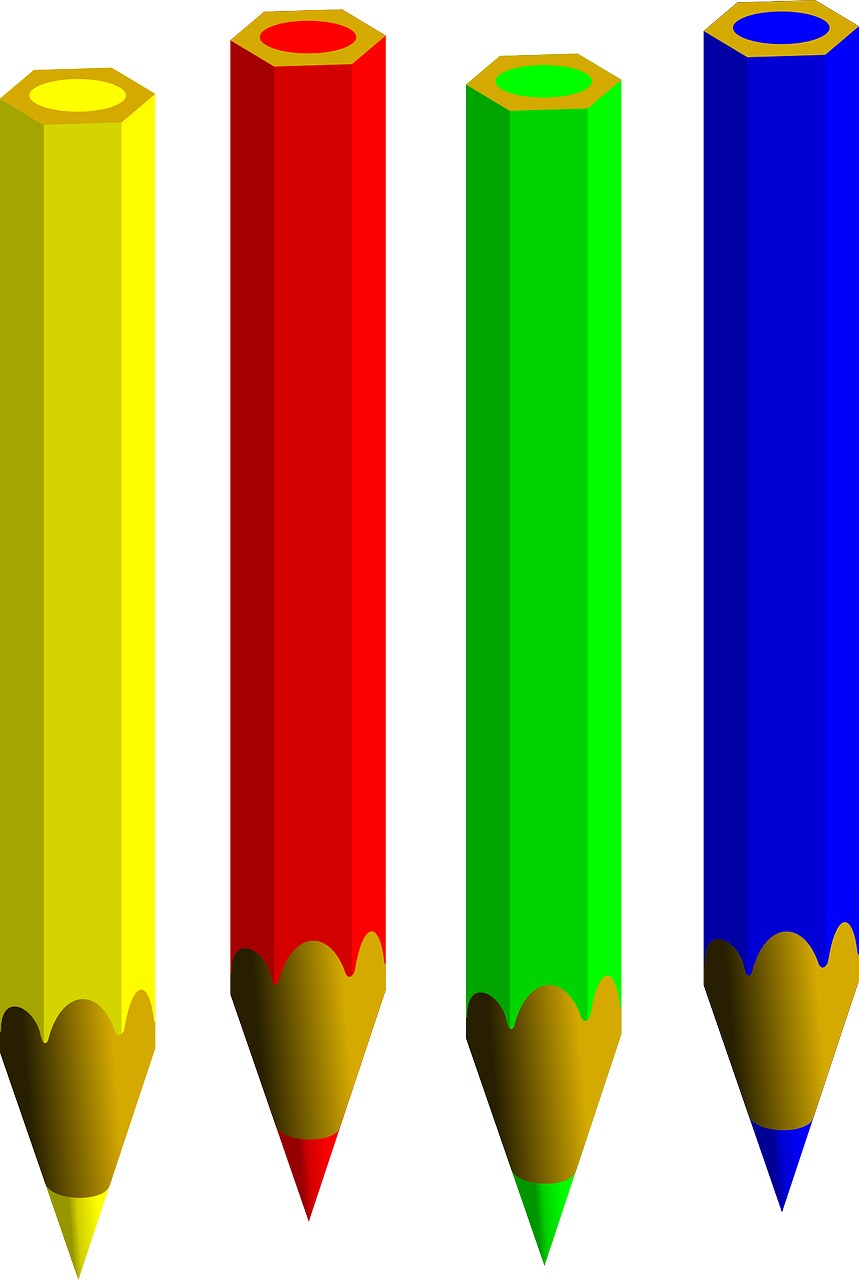 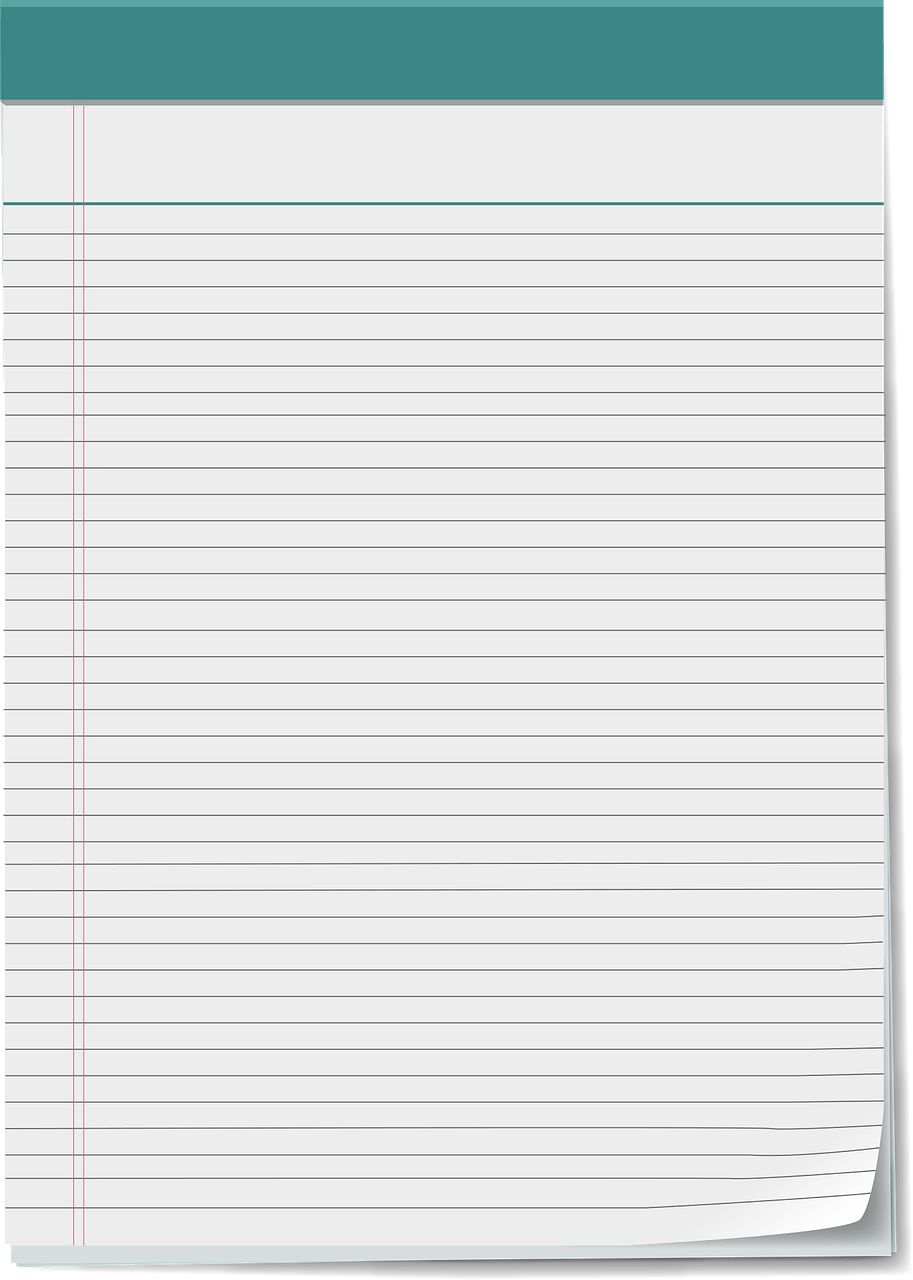 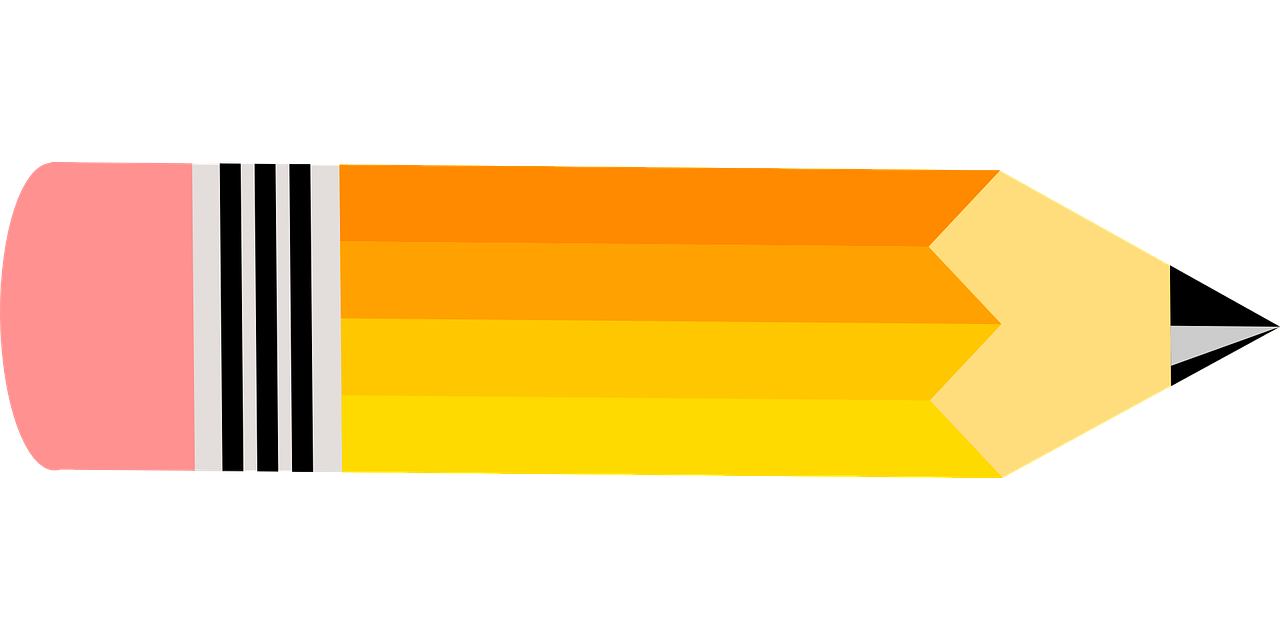 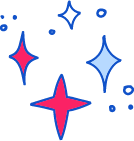 מתחילים בהנאה
המספרים רצו לערוך אספה.
לפני האספה הוגדר כלל סודי. 
רק המספרים שמתאימים לתיאור הכלל, יצטרפו לאספה.
הגיעו לאספה 10 מספרים שונים.
המספרים שמתאימים לכלל מסומנים בירוק 
ואילו המספרים שאינם מתאימים לכלל מסומנים באדום.
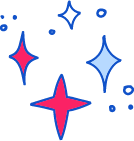 מתחילים בהנאה
המספרים שמתאימים לכלל מסומנים בירוק ואילו המספרים שאינם מתאימים לכלל מסומנים באדום.
86
612
37
364
56
255
102
405
722
69
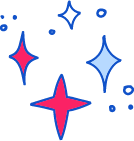 מתחילים בהנאה
המספרים שמתאימים לכלל מסומנים בירוק ואילו המספרים שאינם מתאימים לכלל מסומנים באדום.
86
612
37
364
56
255
102
405
722
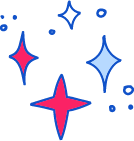 מתחילים בהנאה
המספרים שמתאימים לכלל מסומנים בירוק ואילו המספרים שאינם מתאימים לכלל מסומנים באדום.
612
37
364
56
255
102
405
722
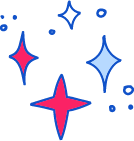 מתחילים בהנאה
המספרים שמתאימים לכלל מסומנים בירוק ואילו המספרים שאינם מתאימים לכלל מסומנים באדום.
612
37
364
56
255
102
405
722
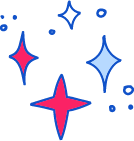 מתחילים בהנאה
המספרים שמתאימים לכלל מסומנים בירוק ואילו המספרים שאינם מתאימים לכלל מסומנים באדום.
37
364
56
255
102
405
722
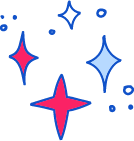 מתחילים בהנאה
המספרים שמתאימים לכלל מסומנים בירוק ואילו המספרים שאינם מתאימים לכלל מסומנים באדום.
37
364
56
255
102
405
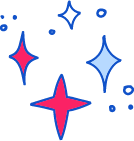 מתחילים בהנאה
המספרים שמתאימים לכלל מסומנים בירוק ואילו המספרים שאינם מתאימים לכלל מסומנים באדום.
37
364
56
255
102
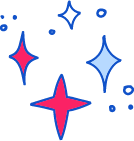 מתחילים בהנאה
המספרים שמתאימים לכלל מסומנים בירוק ואילו המספרים שאינם מתאימים לכלל מסומנים באדום.
364
56
255
102
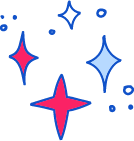 מתחילים בהנאה
המספרים שמתאימים לכלל מסומנים בירוק ואילו המספרים שאינם מתאימים לכלל מסומנים באדום.
364
56
255
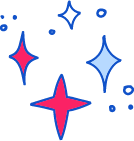 מתחילים בהנאה
המספרים שמתאימים לכלל מסומנים בירוק ואילו המספרים שאינם מתאימים לכלל מסומנים באדום.
56
255
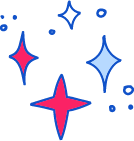 מתחילים בהנאה
המספרים שמתאימים לכלל מסומנים בירוק ואילו המספרים שאינם מתאימים לכלל מסומנים באדום.
56
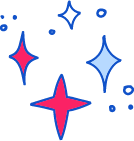 מתחילים בהנאה
אלה הם המספרים המתאימים לכלל הסודי.
405
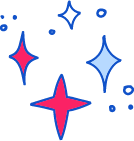 מתחילים בהנאה
אלה הם המספרים המתאימים לכלל הסודי.
69
405
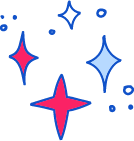 מתחילים בהנאה
אלה הם המספרים המתאימים לכלל הסודי.
102
69
405
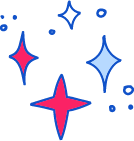 מתחילים בהנאה
אלה הם המספרים המתאימים לכלל הסודי.
255
102
69
405
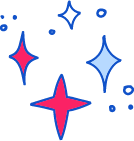 מתחילים בהנאה
אלה הם המספרים המתאימים לכלל הסודי.
612
255
102
69
405
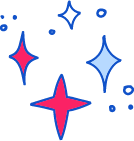 מתחילים בהנאה
מה לדעתכם, משותף לחמשת המספרים? מהו לדעתכם הכלל?
612
255
102
69
405
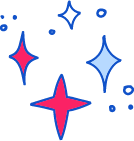 מתחילים בהנאה
כולם מספרים המתחלקים ב-3.
612
255
102
69
405
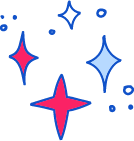 מתחילים בהנאה
כולם מספרים המתחלקים ב-3.
כאשר סכום הספרות במספר מתחלק ב-3, המספר כולו מתחלק ב-3.
612
255
102
69
405
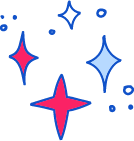 מתחילים בהנאה
9 הוא מספר המתחלק ב-3, לכן ניתן לזהות שהמספר 612 מתחלק ב-3.
סכום הספרות במספר 612
612
6 + 1 + 2 = 9
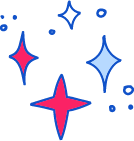 מה אנחנו כבר יודעים?
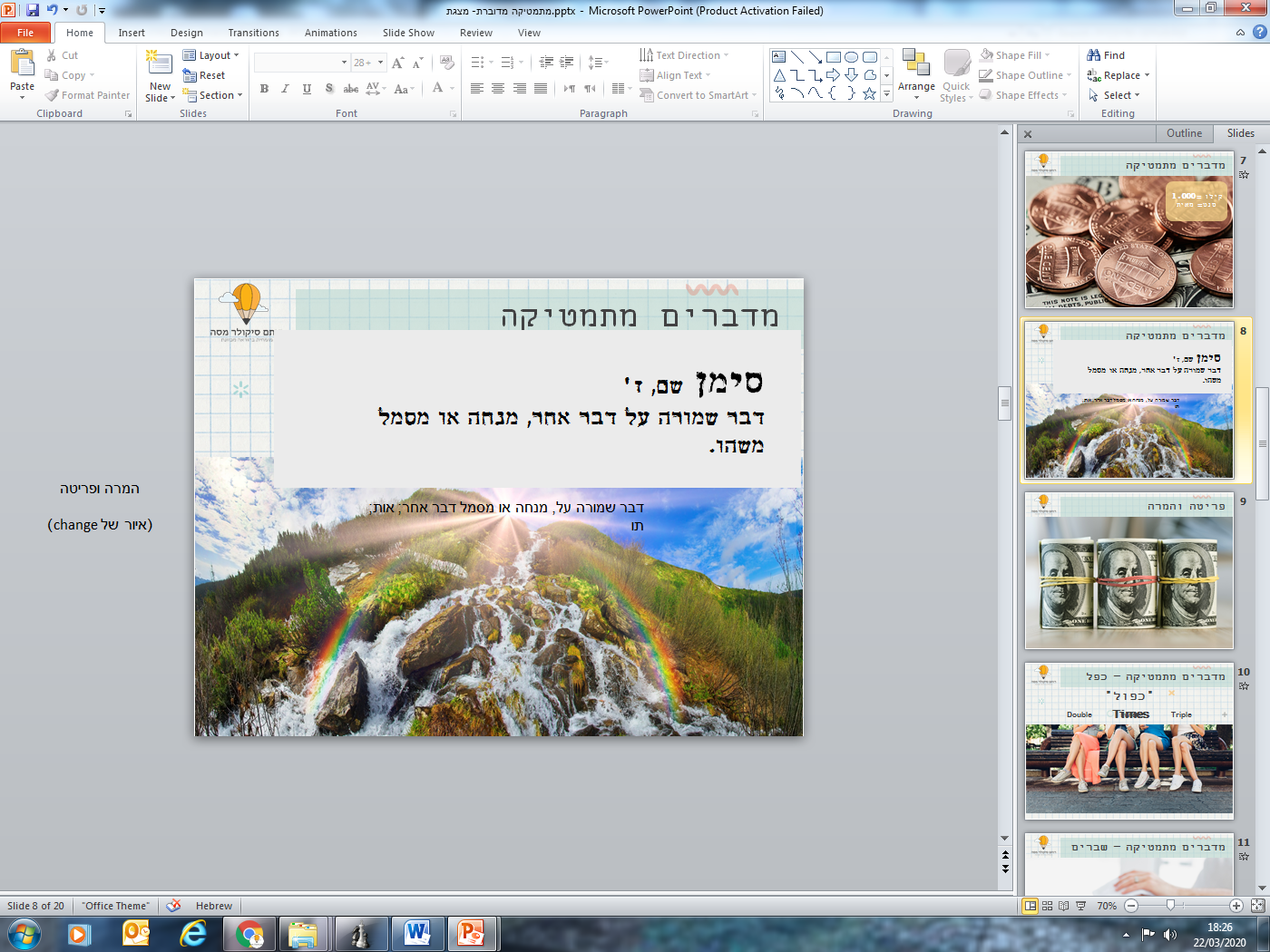 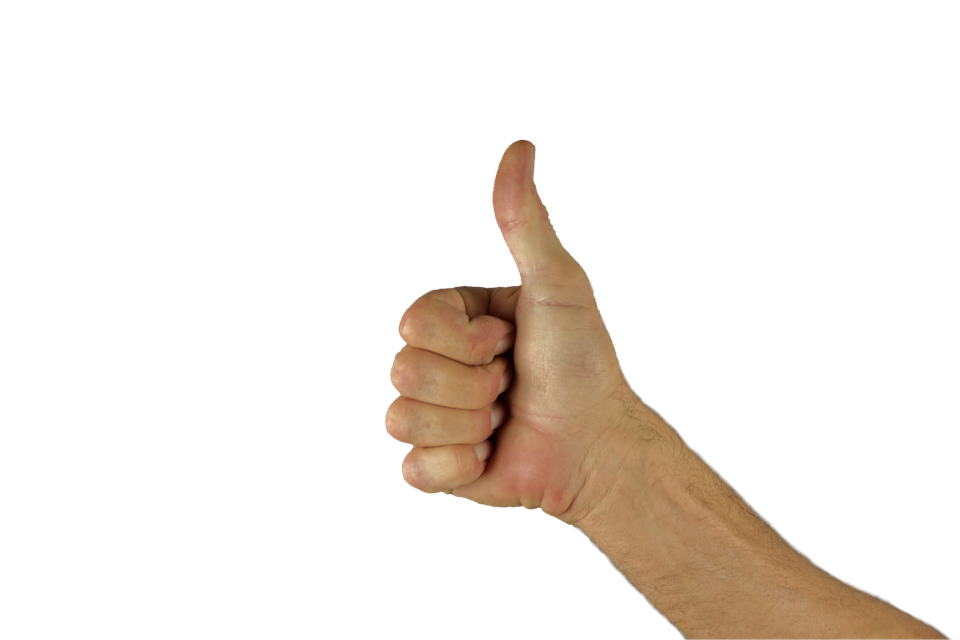 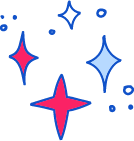 מה אנחנו כבר יודעים?
תפקידו של סימן ההתחלקות הוא 
לסייע לנו לזהות באילו מספרים 
מספר כלשהו מתחלק.
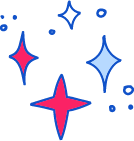 מה אנחנו כבר יודעים?
כל המספרים הזוגיים מתחלקים ב-2
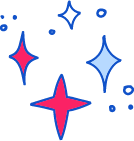 מה אנחנו כבר יודעים?
כל המספרים הזוגיים מתחלקים ב-2 
כל המספרים שספרת היחידות שלהם היא 0, מתחלקים ב- 10
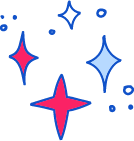 מה אנחנו כבר יודעים?
כל המספרים הזוגיים מתחלקים ב-2 
כל המספרים שספרת היחידות שלהם היא 0, מתחלקים ב- 10
כל המספרים שספרת היחידות שלהם היא 0 או 5,  מתחלקים ב- 5
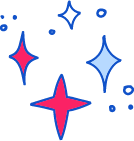 מה אנחנו כבר יודעים?
כאשר סכום הספרות במספר מתחלק ב-3, המספר כולו מתחלק ב-3.
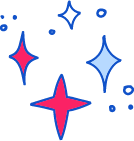 מה אנחנו כבר יודעים?
255
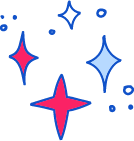 מה אנחנו כבר יודעים?
סכום הספרות במספר 255
255
2 + 5 + 5 = 12
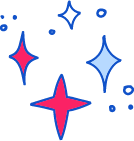 מה אנחנו כבר יודעים?
12 הוא מספר המתחלק ב-3, לכן ניתן לזהות שהמספר 255 
מתחלק ב-3.
סכום הספרות במספר 255
255
2 + 5 + 5 = 12
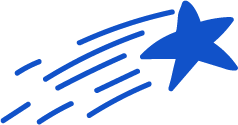 תרגול
כתבו על דף את כל המספרים מבין המספרים בטבלה המתחלקים ב-3
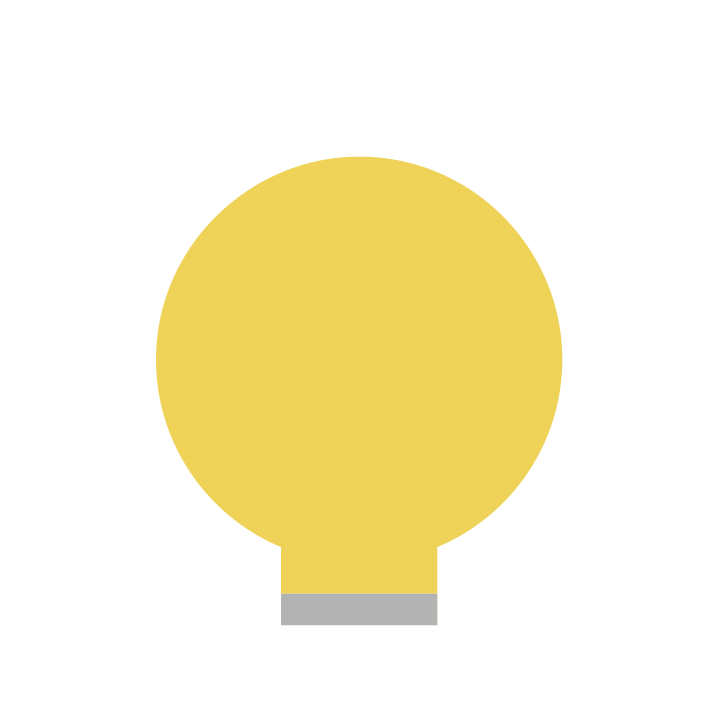 תרגול
כתבו על דף את כל המספרים מבין המספרים בטבלה המתחלקים ב-3
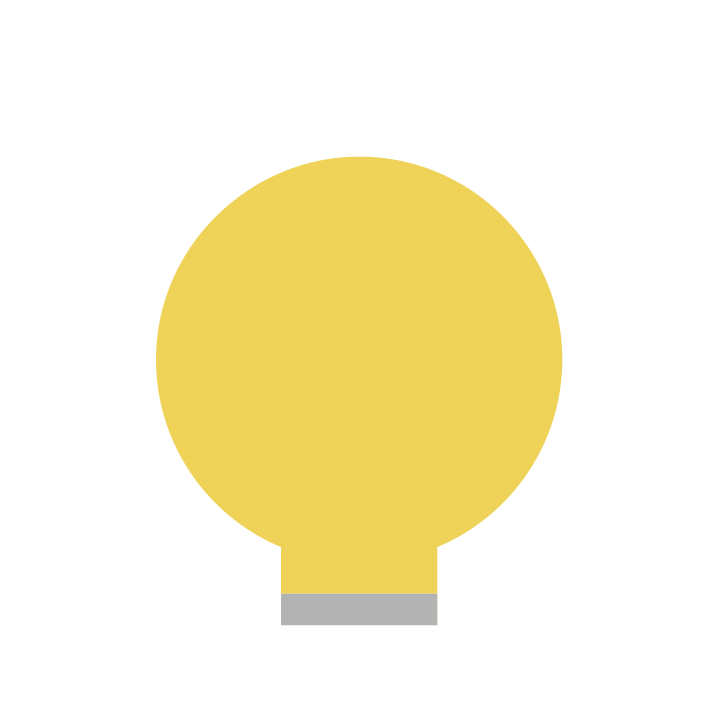 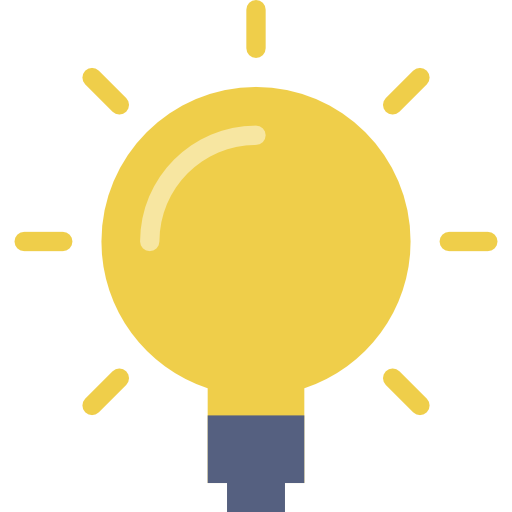 זכרו
כאשר סכום הספרות במספר מתחלק ב - 3, 
המספר כולו מתחלק ב- 3.
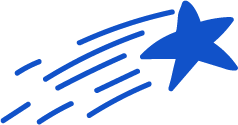 פתרון
המספרים הצבועים בירוק הם המספרים המתחלקים ב-3
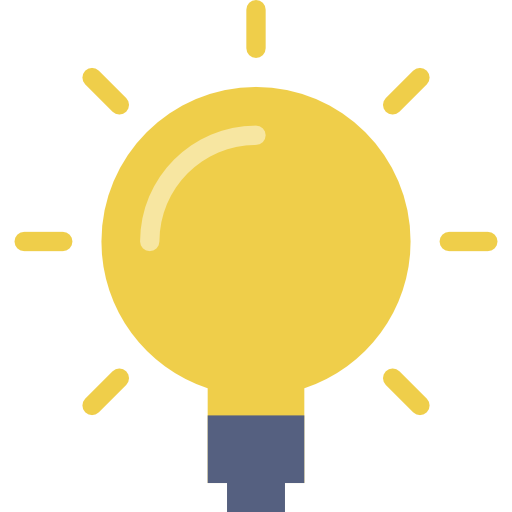 זכרו
כאשר סכום הספרות במספר מתחלק ב-3, 
המספר כולו מתחלק ב-3
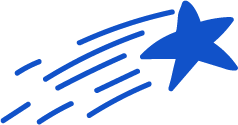 המשך תרגול
השלימו ספרות מתאימות 
כך שיתקבלו מספרים המתחלקים ב-3 ללא שארית
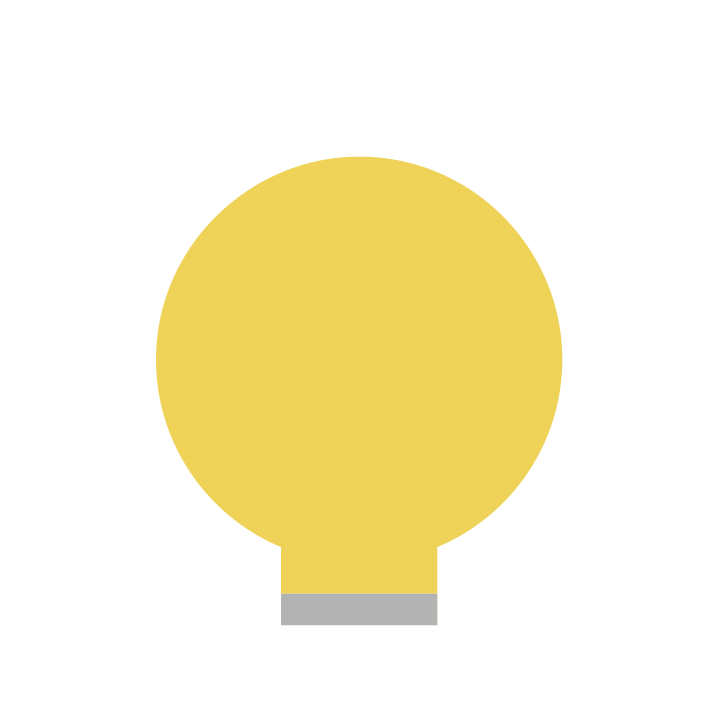 המשך תרגול
השלימו ספרות מתאימות כך שיתקבלו מספרים המתחלקים 
   ב-3 ללא שארית
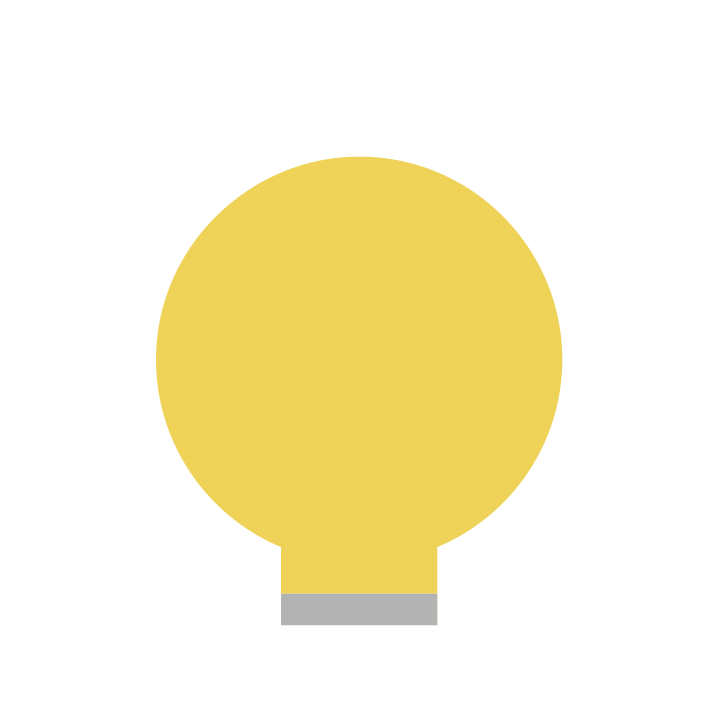 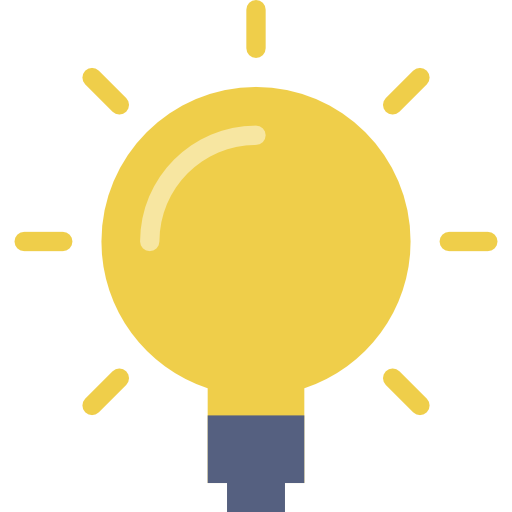 זכרו
כאשר סכום הספרות במספר מתחלק ב-3, 
המספר כולו מתחלק ב-3
הצעה לפתרון
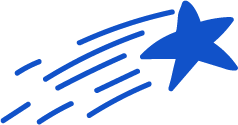 סכום הספרות הוא 9
הצעה לפתרון
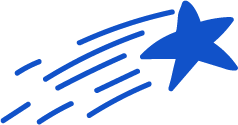 סכום הספרות הוא 12
סכום הספרות הוא 9
הצעה לפתרון
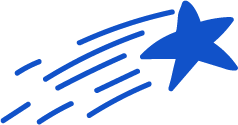 סכום הספרות הוא 15
הצעה לפתרון
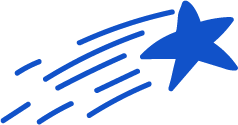 סכום הספרות הוא 18
סכום הספרות הוא 15
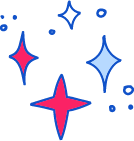 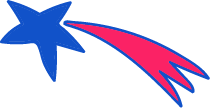 מסיימים ומסכמים
חקרנו את סימני ההתחלקות ב-3
תרגלנו סימני התחלקות ב-3 בדרכים שונות
סיכמנו את השיעור ועכשיו אנחנו ממשיכים לתרגל בהנאה
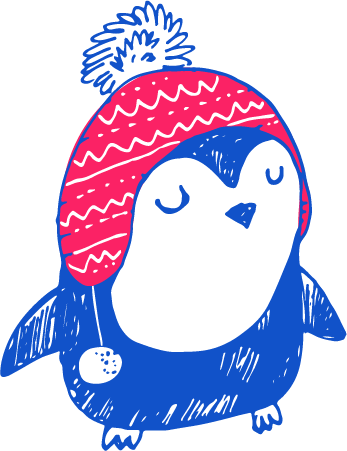 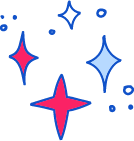 ממשיכים לתרגל
כתבו על דף את 
כל המספרים 
מבין המספרים 
בטבלה המתחלקים 
ב-3
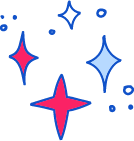 ממשיכים לתרגל
אם נצבע את כל המספרים 
המתחלקים ב-3, 
מה נקבל?